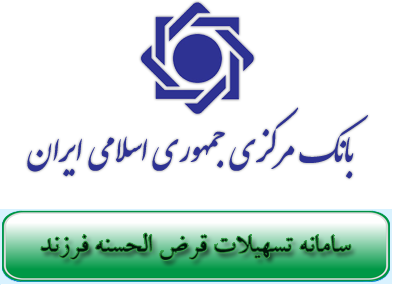 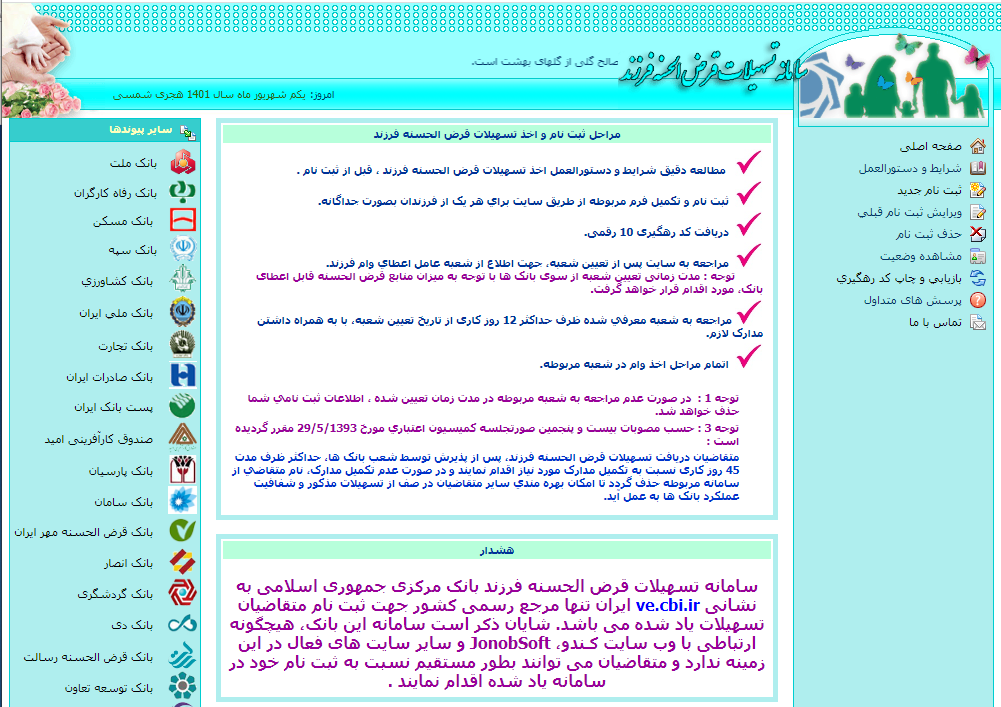 معرفی
سامانه
سامانه تسهیلات قرض­الحسنه فرزندآوری در راستای اجرای ماده (10) "قانون حمایت از خانواده و جوانی جمعیت" از ابتدای اردیبهشت ماه سال 1401 در بانک مرکزی، راه اندازی و بانک ها و موسسات اعتباری غیربانکی از محل منابع پس انداز و جاری قرض الحسنه شبکه بانکی حسب دستور العمل مربوطه اقدام به پرداخت تسهیلات یاد شده می­کنند.
اهداف
کلی
سهولت در ثبت درخواست برای متقاضیان
 تمرکز ثبت نام متقاضیان در یک سامانه
 هویت سنجی متقاضیان و استعلامات مورد نیاز از جمله رابطه والد – فرزندی به صورت برخط
 تسریع در پرداخت تسهیلات و کاهش میانگین زمان انتظار
 جلوگیری از اخذ چندین باره تسهیلات توسط متقاضیان
 امکان نظارت لحظه­ای بانک مرکزی بر شبکه بانکی در اعطای تسهیلات
 و ...
1
2
فرآیند
کار
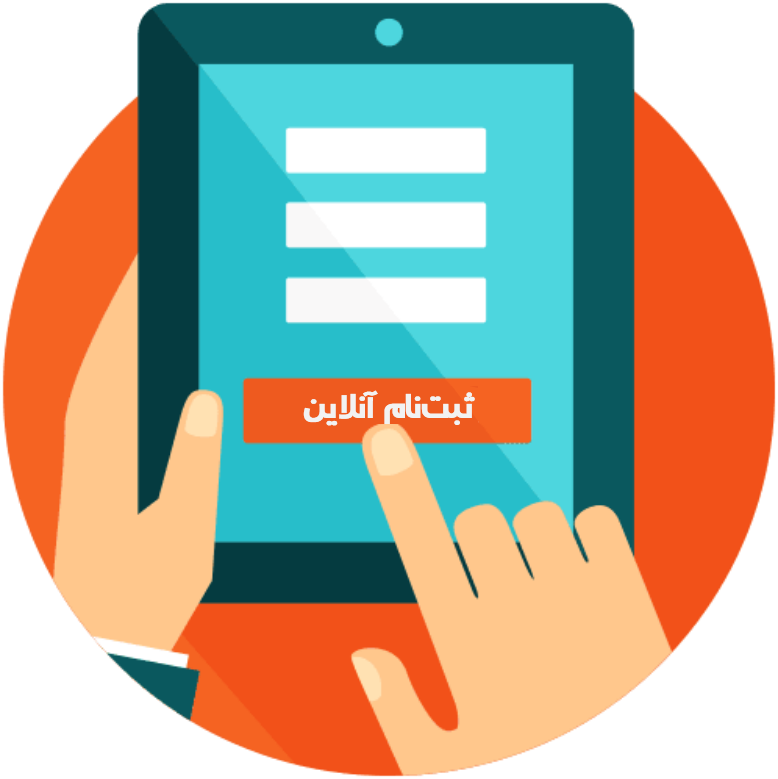 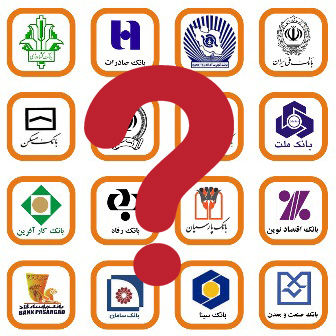 ثبت نام در سامانه و اخذ کد رهگیری
انتخاب بانک و شعبه دلخواه از لیست شعب مجاز 
تایید شعبه انتخابی متقاضی توسط بانک عامل
مراجعه به شعبه و تکمیل مدارک
دریافت تسهیلات و ثبت در سامانه
انتخاب شعبه دلخواه از لیست شعب مجاز
ثبت نام در سامانه و اخذ کد رهگیری
4
3
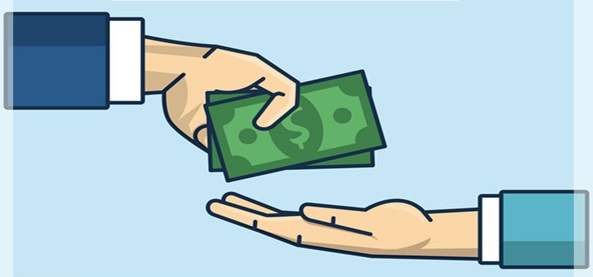 مراجعه به شعبه، تکمیل مدارک و دریافت تسهیلات
تایید شعبه انتخابی متقاضی توسط بانک عامل
فرزند دوم
فرزند اول
فرزند سوم
فرزند چهارم
فرزند پنجم
پرداختی برای فرزند 2
پرداختی برای فرزند 3
پرداختی برای فرزند 1
پرداختی برای فرزند 4
پرداختی برای فرزند 5
با سپاس